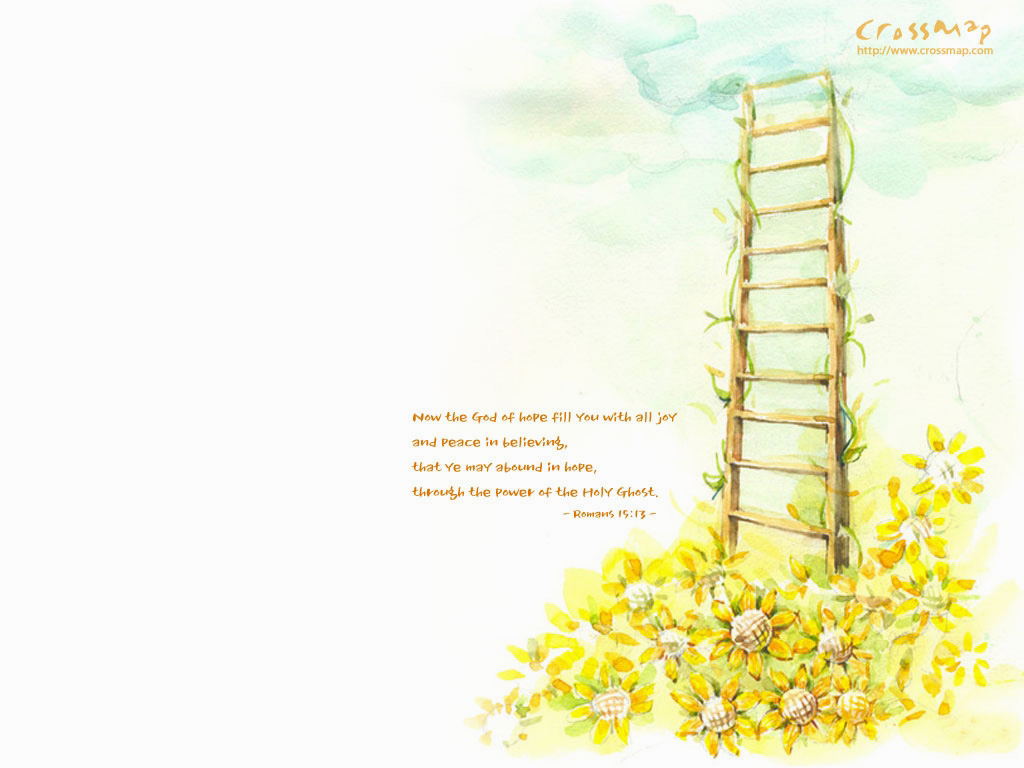 獻  詩
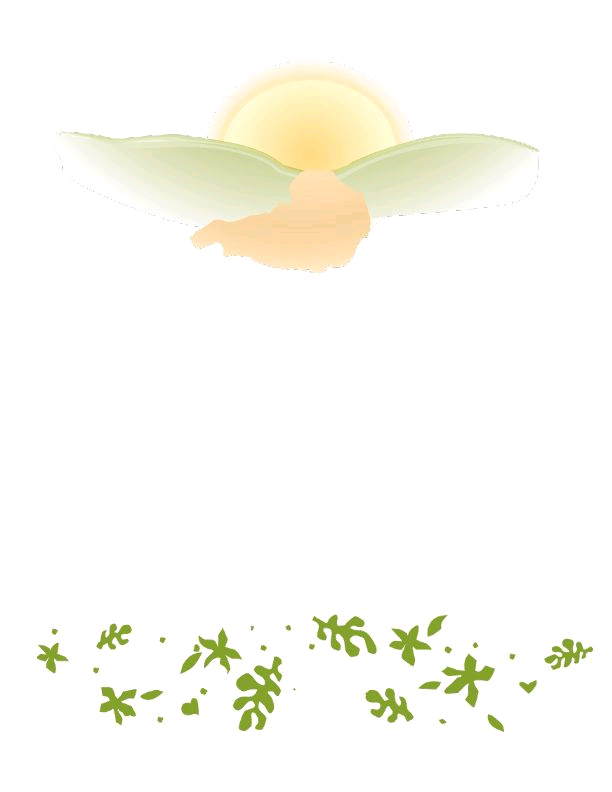 主啊！求祢憐憫
O Lord, Be Merciful
彭蔡惠理
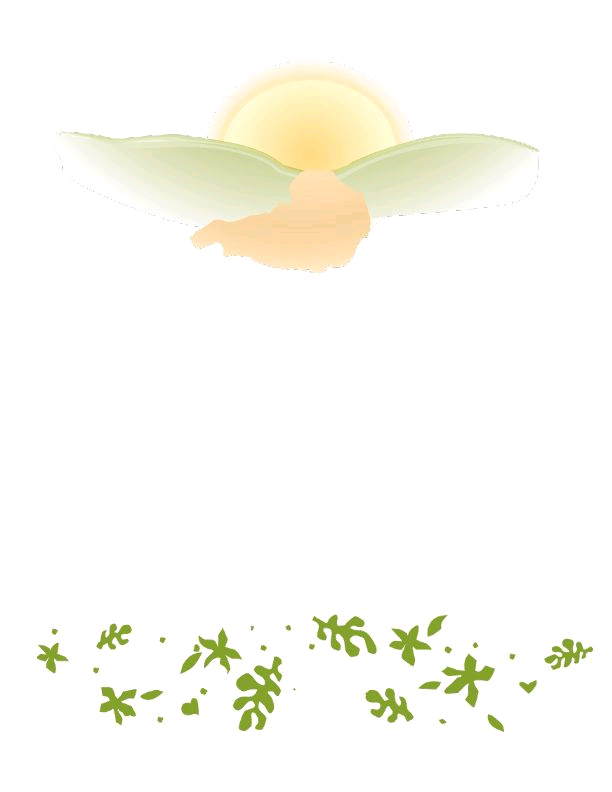 以一個憂傷痛悔的心意，一個顫抖的罪人在主面前祈求；
With broken heart, and contrite sigh, A trembling sinner, Lord I cry;
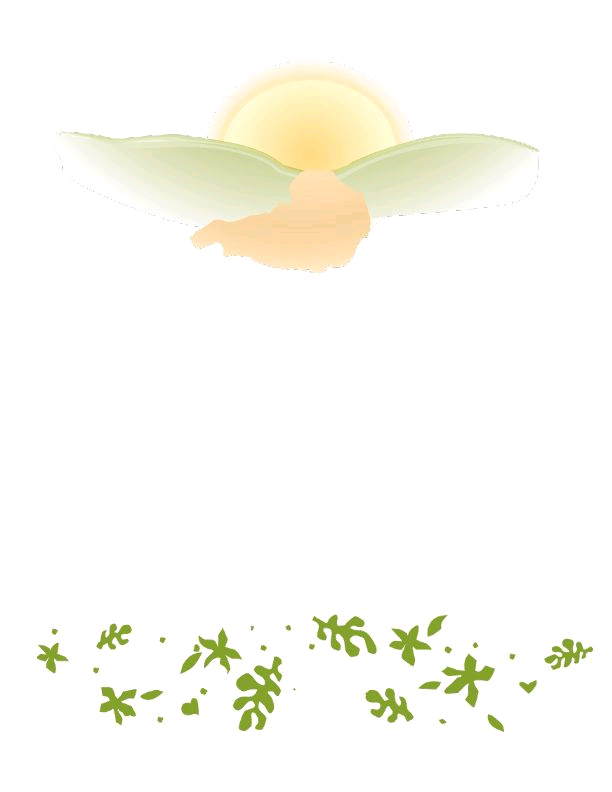 祢白白赦罪的恩典是豐富的，祢白白赦罪的恩典是豐富的：
Thy pard’ning grace is rich and free,
Thy pard’ning grace is rich and free:
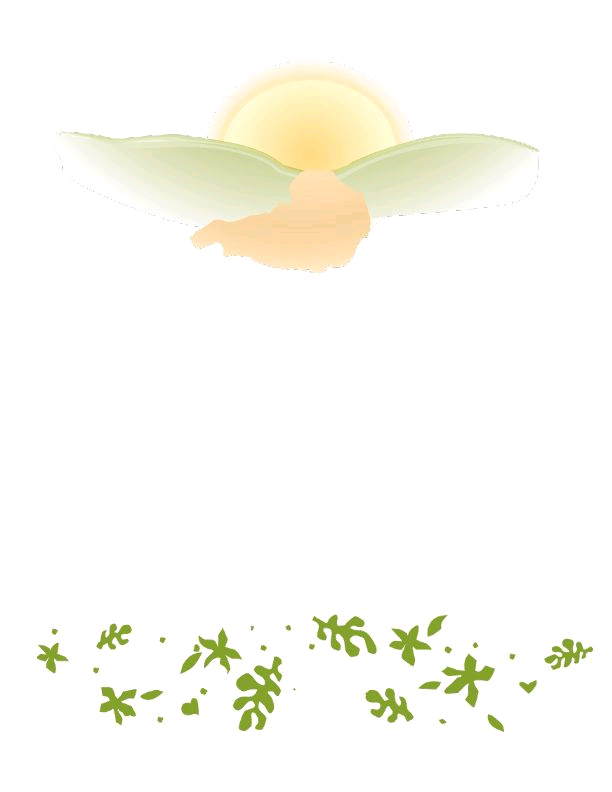 上帝啊！求祢憐憫上帝啊！求祢憐憫上帝啊！求祢憐憫憐憫我。
O God, be merciful,
O God, be merciful,
O God, be merciful,  be merciful to me.
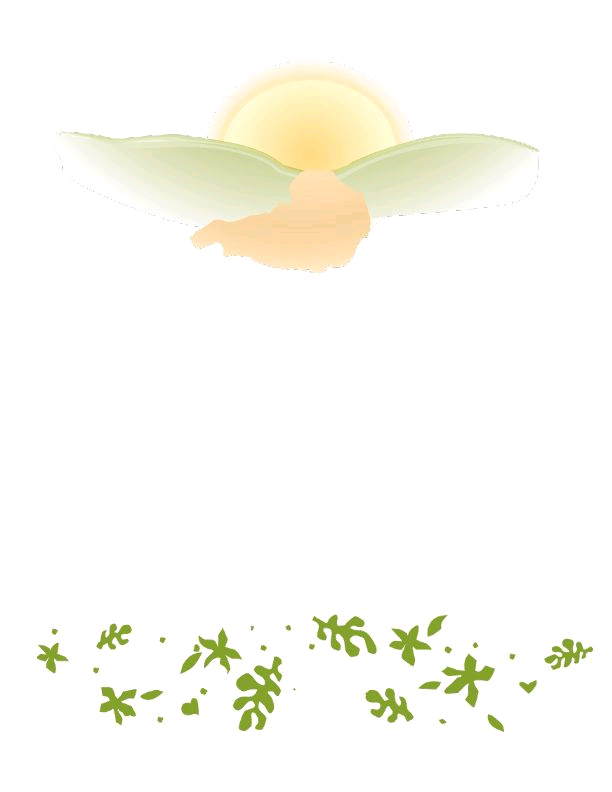 没有一件我所做過的善行可以贖回我的罪，我只能夠奔向各各他仰望祢的恩典，我只能夠奔向各各他仰望祢的恩典。
Nor alms, nor deeds that I have done,
Can for a single sin atone;
To Calvary alone I flee, to Calvary alone I flee:
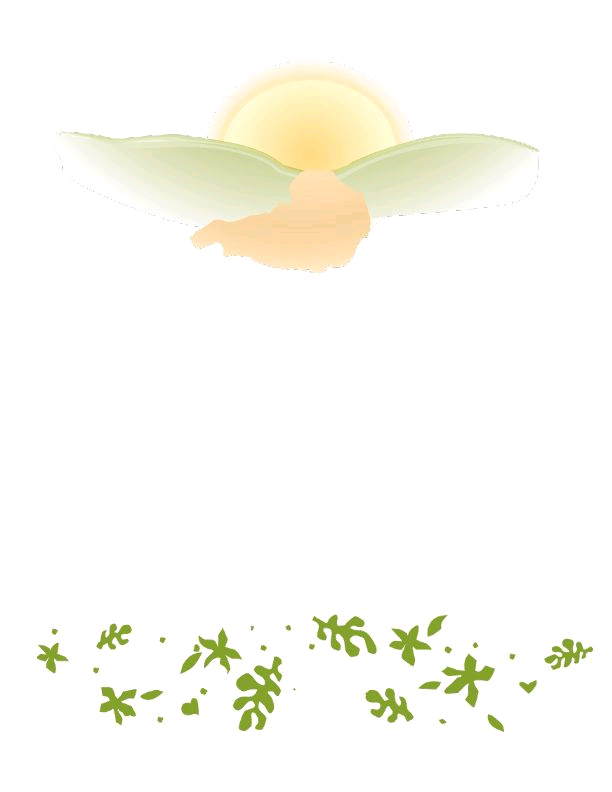 上帝啊！求祢憐憫上帝啊！求祢憐憫上帝啊！求祢憐憫憐憫我。
O God, be merciful,
O God, be merciful,
O God, be merciful,  be merciful to me.
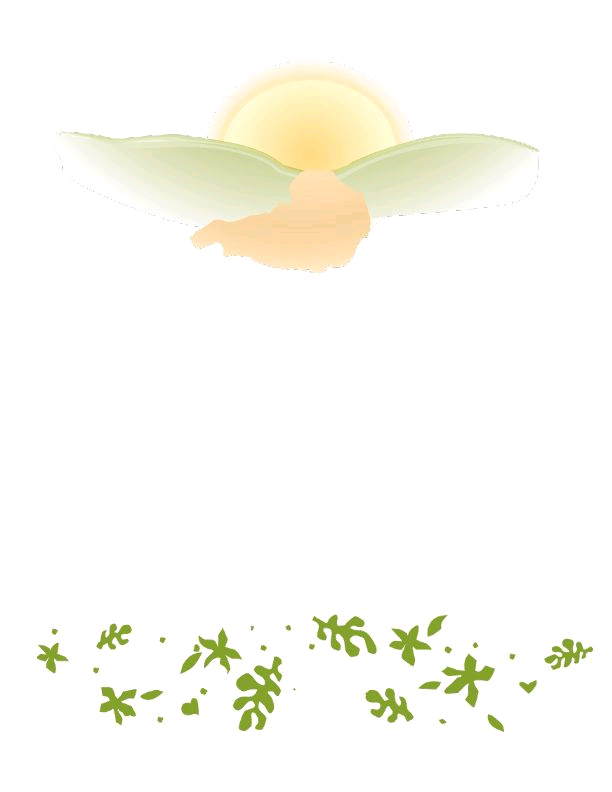 當我從罪惡及死亡中被贖回，住在救贖的恩典中之時，我就永遠地唱那喜樂的歌，我就永遠地唱那喜樂的歌，
And when, redeemed from sin and hell, With all the ransomed throng I dwell, My raptured song shall ever be, my raptured song shall ever be,
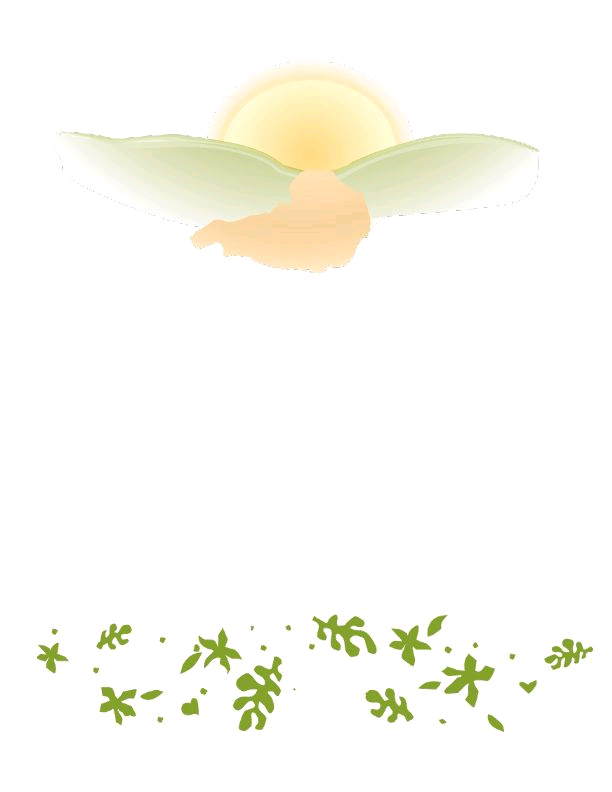 上帝一直都是憐憫，信實，上帝一直都是憐憫，信實，上帝一直都是憐憫，信實，上帝是憐憫我的。
God hath been merciful; 
God hath been merciful, 
God hath been merciful, 
merciful to me.